ФТС: РЕГУЛИРОВАНИЕ МИРОВОЙ ТОРГОВЛИ
ФТС
- является федеральным органом исполнительной власти, осуществляющим в соответствии с законодательством Российской Федерации функции по контролю и надзору в области таможенного дела.
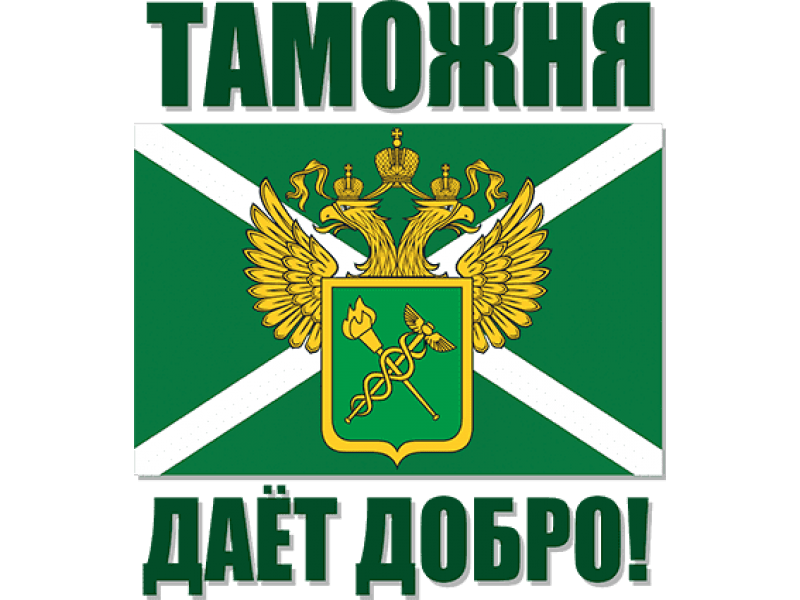 Функции и полномочия таможенных органов определены международными договорами (правом ЕАЭС), таможенным законодательством, валютным законодательством, уголовным законодательством (УПК РФ), административным законодательством (КоАП РФ) и другими видами законодательства.
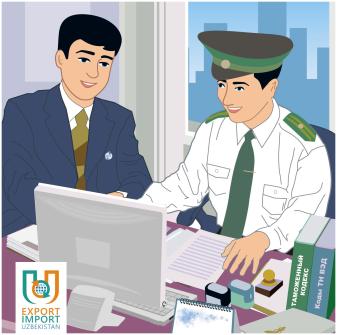 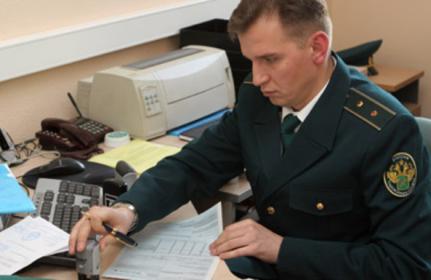 СОГЛАСНО «ПОЛОЖЕНИЮ О ФЕДЕРАЛЬНОЙ ТАМОЖЕННОЙ СЛУЖБЕ» ТАМОЖЕННЫЕ ОРГАНЫ:
проводят таможенный контроль;
взимают таможенные пошлины, налоги;
ведут таможенную статистику внешней торговли, и взаимной торговли с государствами - членами ЕАЭС;
обеспечивают соблюдение запретов и ограничений в отношении ввозимых и вывозимых товаров;
защищают права на объекты ОИС;
обеспечивают соблюдение порядка перемещения товаров и транспортных средств через таможенную границу;
выявляют и пресекают административные правонарушения и преступления;
осуществляют контроль за валютными операциями, противодействуют легализации (отмыванию) доходов, полученных преступным путем.
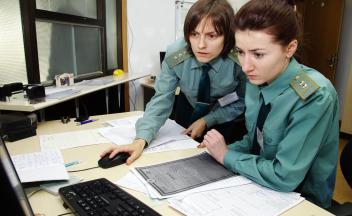 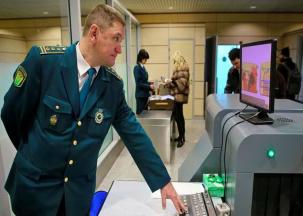 ТАМОЖЕННЫЕ ОРГАНЫ:
содействуют развитию внешней торговли, содействуют развитию экспортного и транзитного потенциала России, защищают интересы отечественных товаропроизводителей
содействуют осуществлению мер по защите государственной безопасности, общественного порядка, и т.п.;
оказывают содействие участникам ВЭД в реализации ими своих прав;
обеспечивают выполнение международных обязательств России в сфере таможенного дела,;
обеспечивают доступ к информации по вопросам таможенного дела;
проводят научно-исследовательские и опытно-конструкторские разработки.
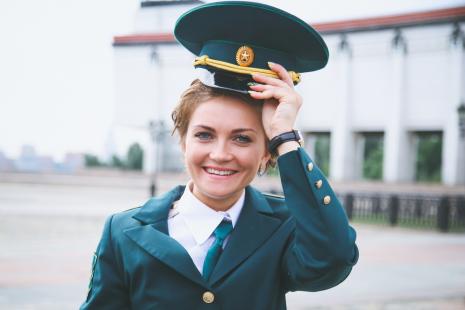 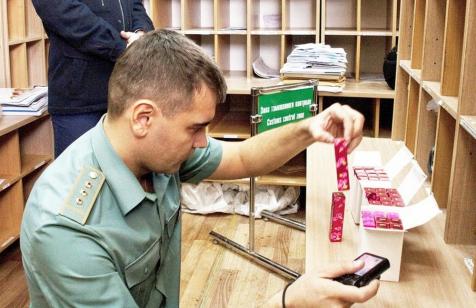 Структура таможенных органов
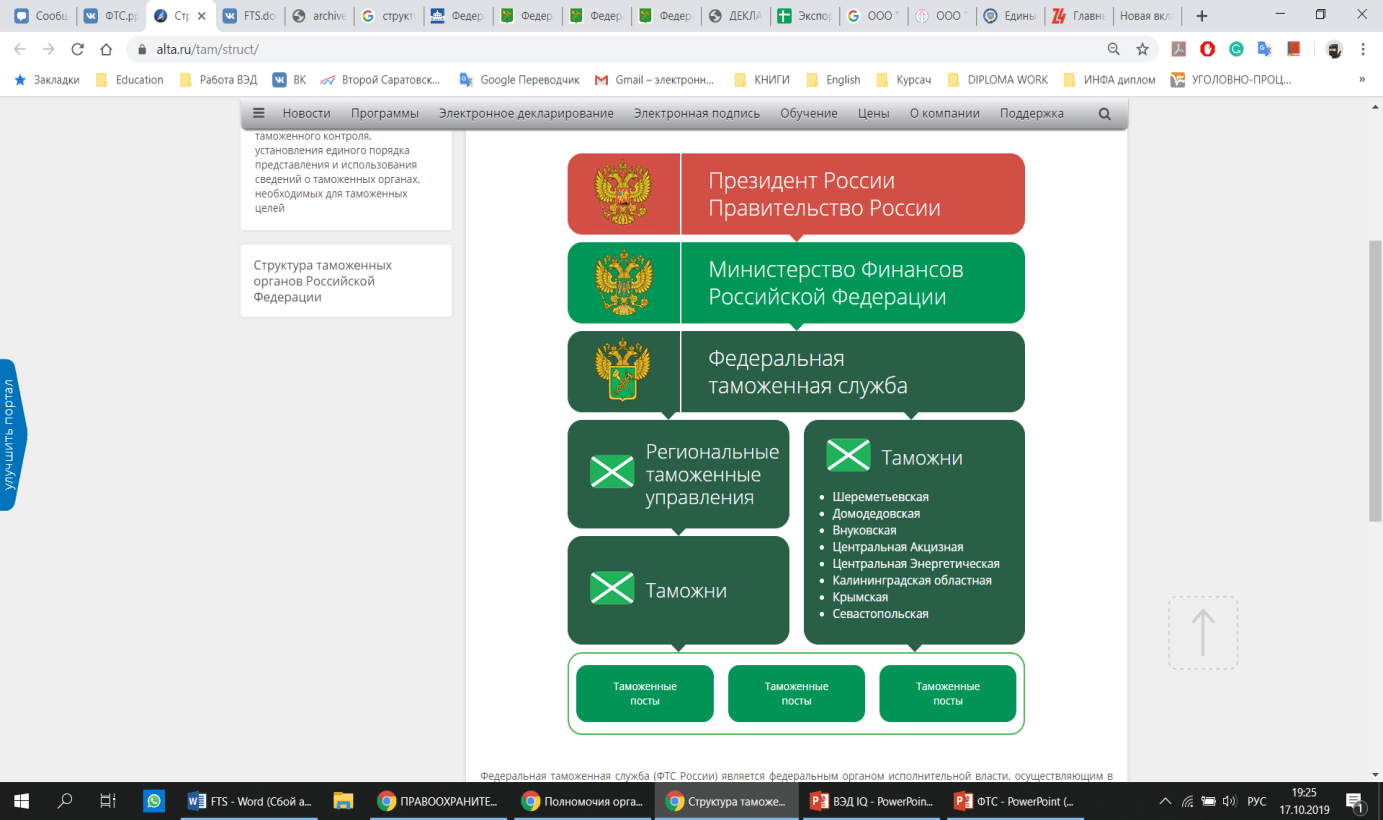 Таможенные органы во главе с ФТС применяют следующие инструменты регулирования ВЭД:
тарифные ограничения (таможенные пошлины)
нетарифные ограничения
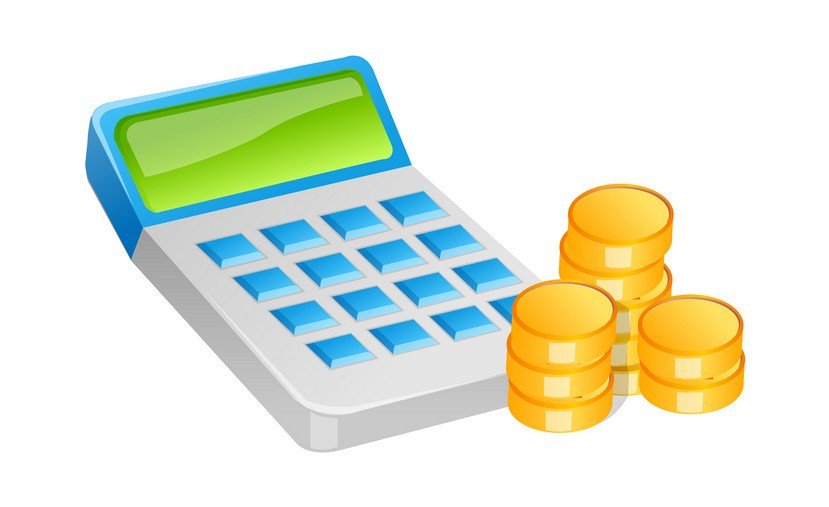 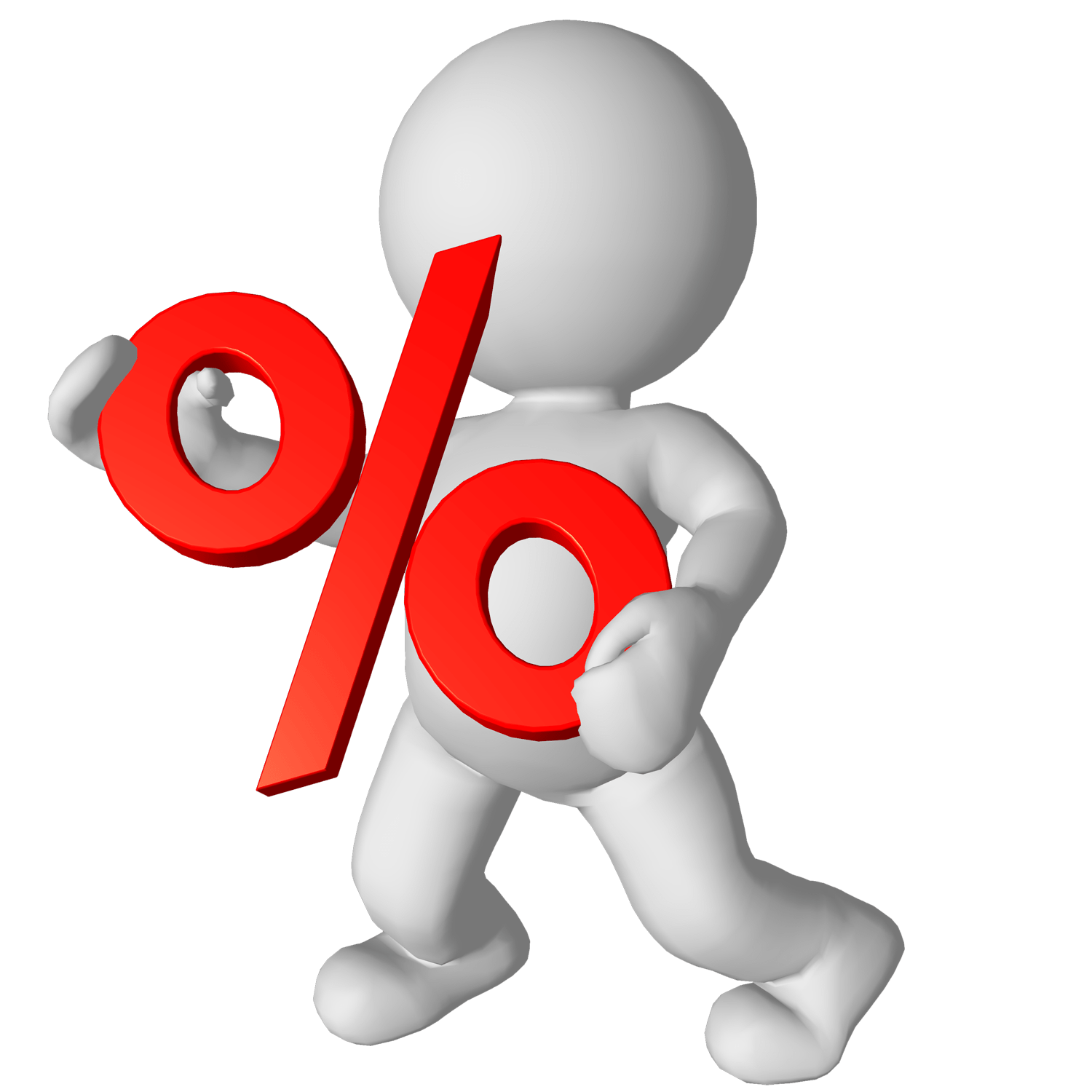 Таможенный тариф — это свод ставок таможенных пошлин, применяемых к товарам, пересекающим таможенную границу страны.
Основными целями таможенного тарифа являются:
сбалансирование ассортимента товаров, ввозимых в РФ;
контроль за оптимальным соотношением ввезенных и вывезенных товаров, полученных доходов и понесенных расходов на территории РФ;
создание благоприятных условий для изменения структуры производства и потребления товаров в РФ;
 защита отечественной продукции повышение ее конкурентоспособности от иностранных производителей товаров;
обеспечение условий для выхода и закрепления РФ на мировом рынке.
ТАМОЖЕННАЯ ПОШЛИНА
— ЭТО ОБЯЗАТЕЛЬНЫЙ платеж  на импорт или экспорт товаров в момент пересечения ими таможенной границы государства. 
Таможенные пошлины выполняют функцию налога, взимаемого в пользу государственного бюджета с товара, провозимого через границу.
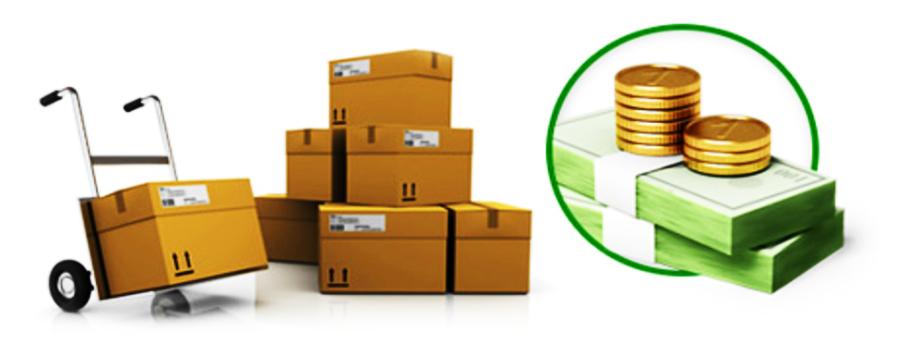 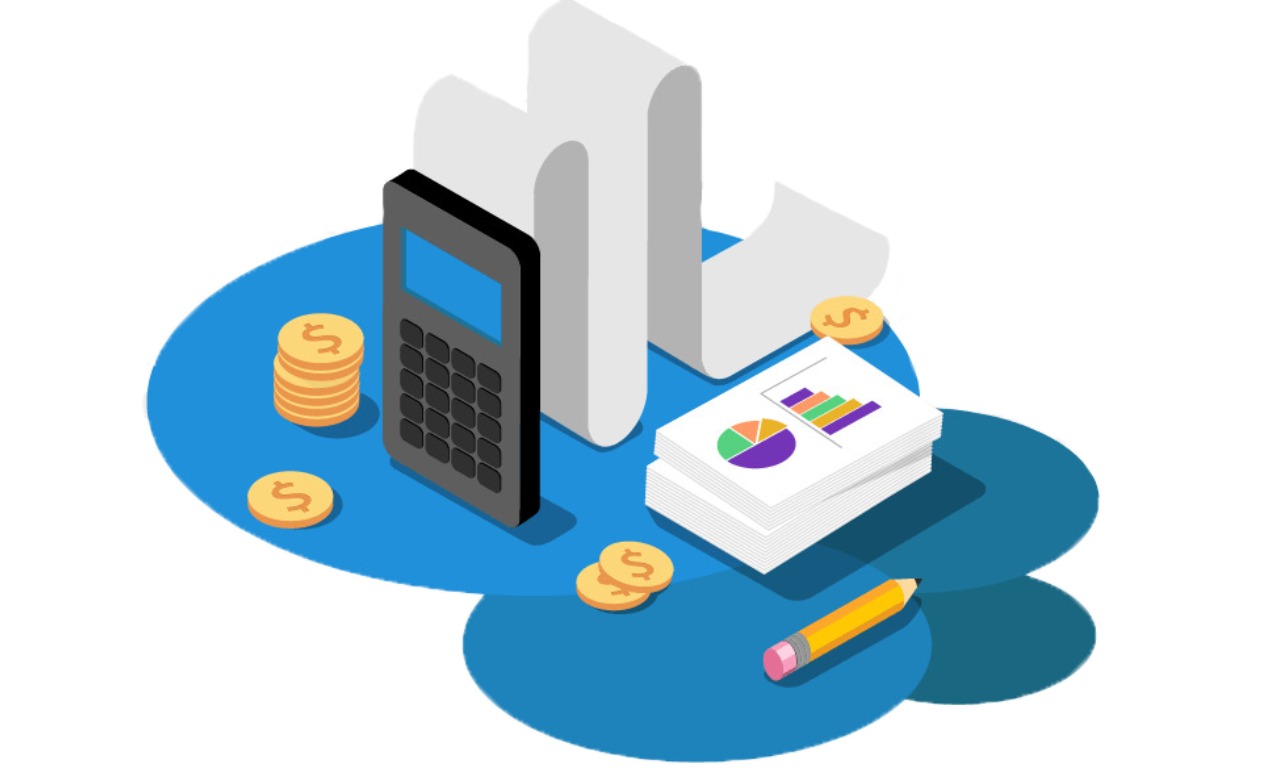 При классификации таможенных пошлин используются различные критерии:
ПО НАПРАВЛЕНИЮ ДВИЖЕНИЯ ТОВАРА:
импортные — на товары, ввозимые в страну;
экспортные — применяются к вывозимым из страны товарам (используются редко, как правило, к товарам, которых в стране недостаточно, или на продукты нефтепереработки);
транзитные — за провоз иностранного товаров по территории данной страны.
ПО СПОСОБАМ УСТАНОВЛЕНИЯ:
адвалорные — взимаемые в виде процента от стоимости облагаемого товара;
специфические — твердая денежная ставка с единицы веса, объема, количества, мощности и т.д.;
смешанные — комбинации адвалорных и специфических пошлин.
ПО ЦЕЛЯМ ВВЕДЕНИЯ:
преференциальные (пониженные);
дискриминационные (повышенные);
компенсационные;
антидемпинговые.
В ЗАВИСИМОСТИ ОТ ЭКОНОМИЧЕСКИХ ЦЕЛЕЙ И РЕЗУЛЬТАТОВ:
фискальные;
протекционистские.
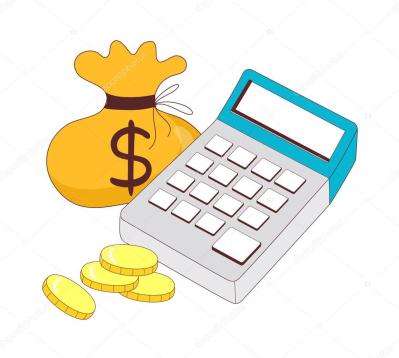 В международной практике различают режим наибольшего благоприятствования — это нормальные условия торговли, при которых данная страна предоставляет другой стране такие же условия, как и любой из третьих стран, и таможенная пошлина равна базовой.
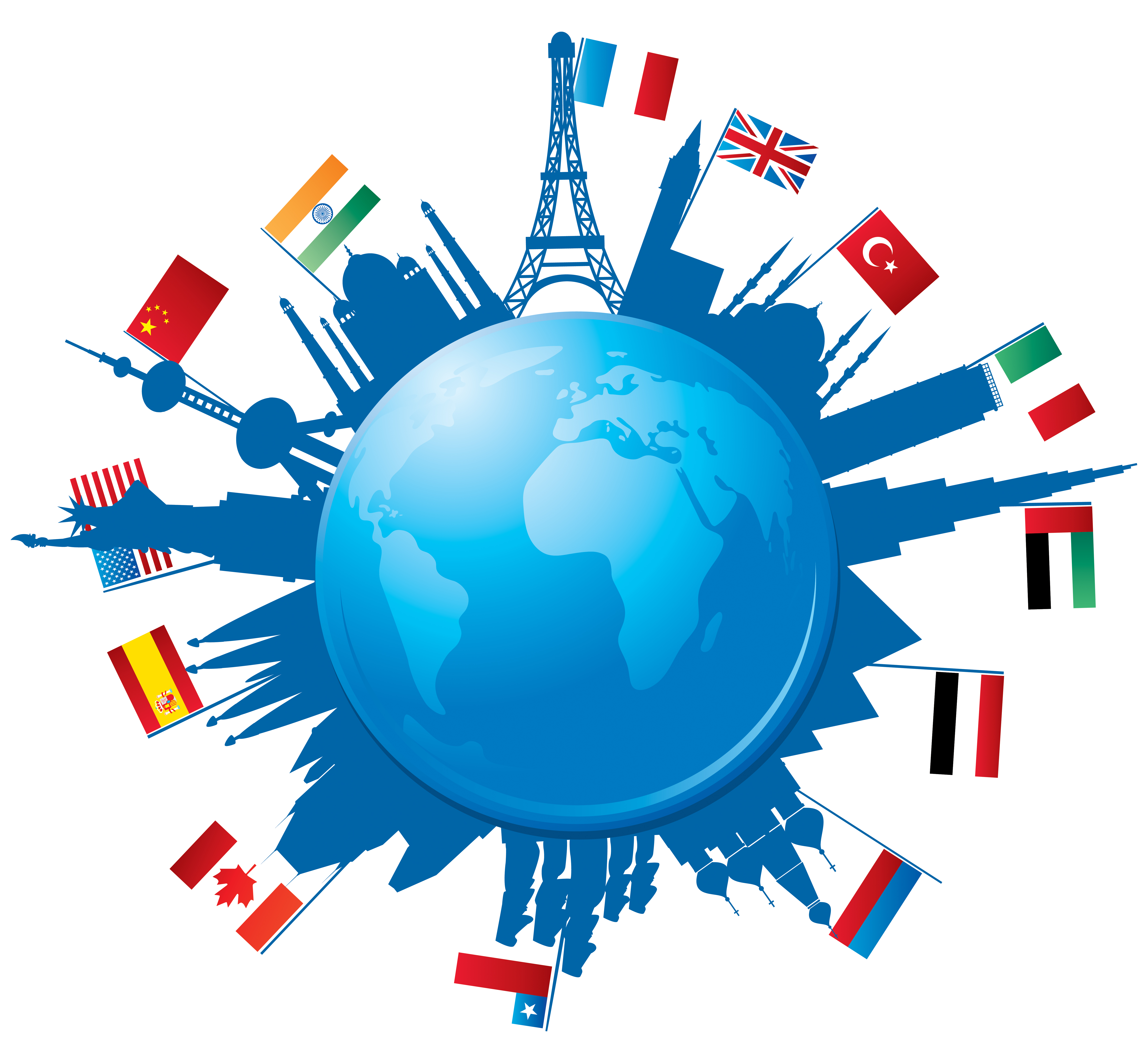 НЕТАРИФНЫЕ МЕТОДЫ РЕГУЛИРОВАНИЯ ВНЕШНЕЙ ТОРГОВЛИ
КВОТИРОВАНИЕ
— количественные ограничения в стоимости или физическом выражении, которые устанавливаются, как правило, на экспорт или импорт
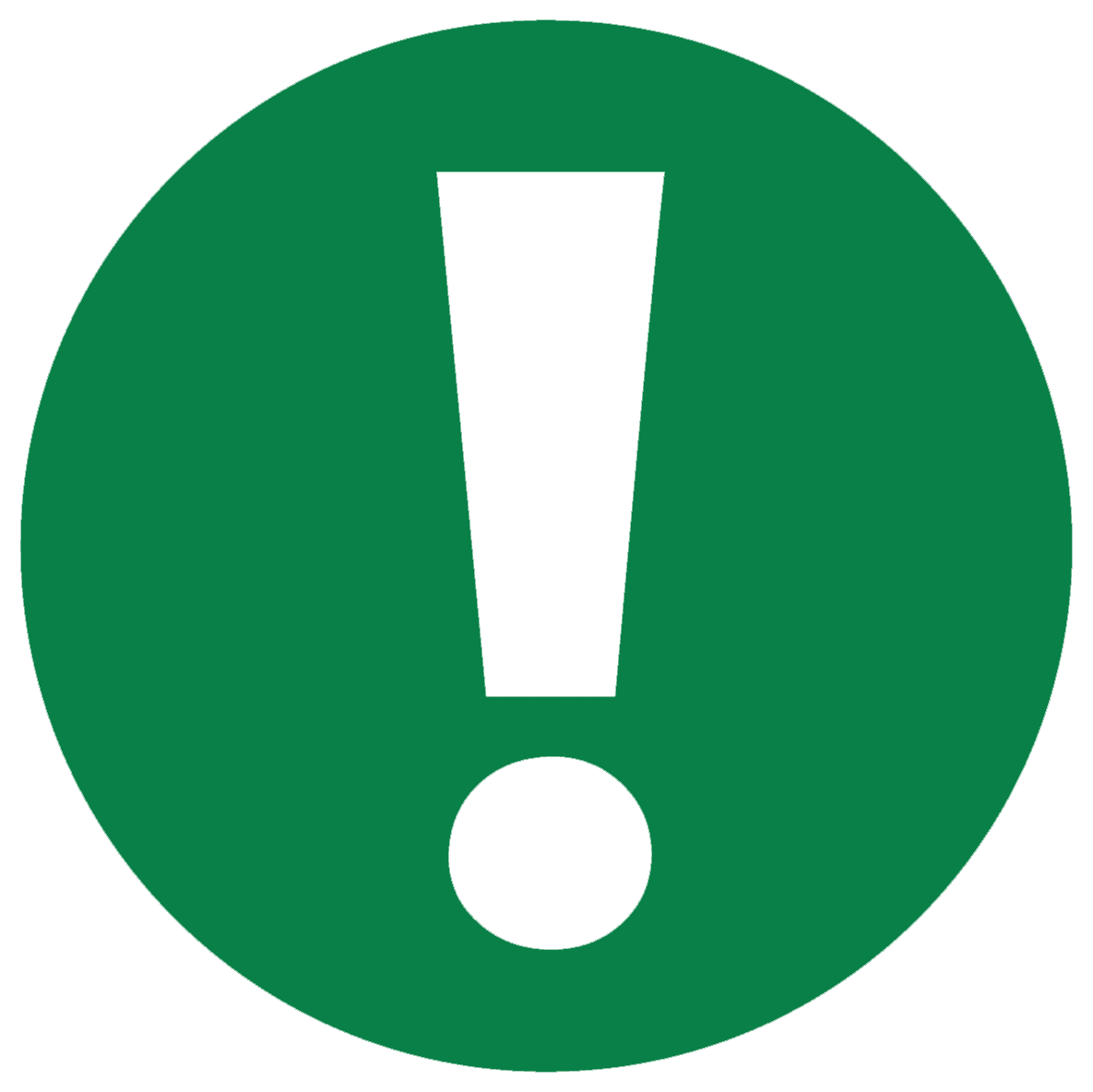 Разновидностью квот является 
«ДОБРОВОЛЬНОЕ ОГРАНИЧЕНИЕ ЭКСПОРТА» 
— форма самоограничения поставок, фактически навязываемая иностранному экспортеру под угрозой применения более жестких запретительных мер.
Лицензирование
— выдача хозяйствующим субъектам спец. разрешений на экспортно-импортные операции.
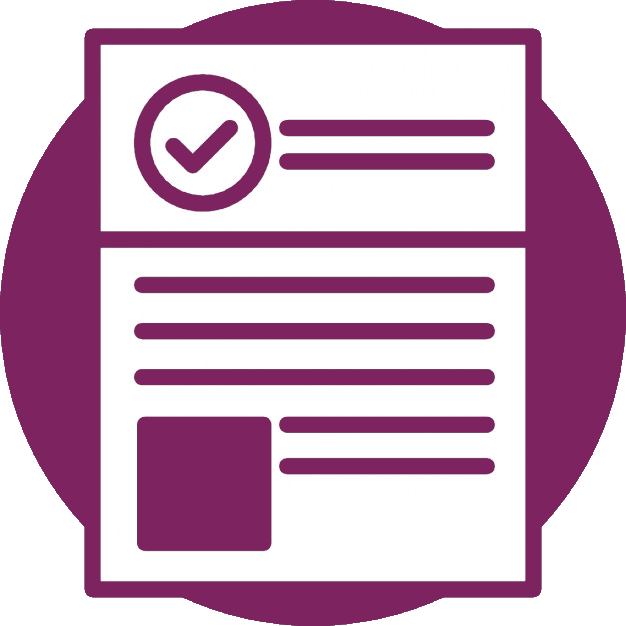 Эмбарго
— полный запрет на проведение экспортно-импортных операций по отношению к определенной стране (группе стран), отдельным видам продукции или к тому и другому одновременно.
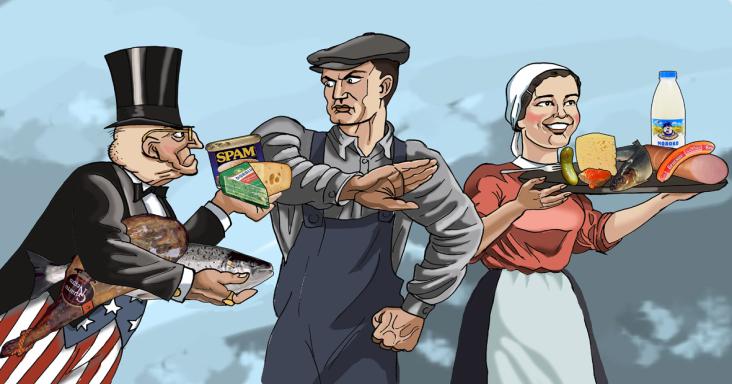 Валютные ограничения
— регламентация операций резидентов и нерезидентов с валютой и другими валютными ценностями, они являются частью валютного контроля государства.
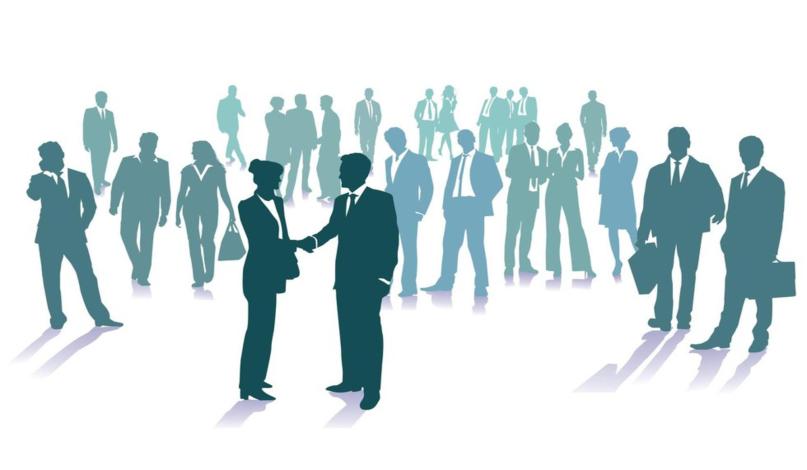 Импортные депозиты
— форма залога, который импортер должен внести в банк в национальной или иностранной валюте перед закупкой товара за рубежом в определенной доли к стоимости импортируемого товара
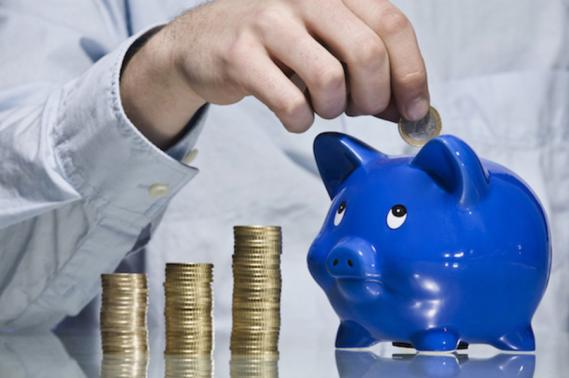 Меры экономического стимулирования экспорта — государственное субсидирование, льготное кредитование, страхование.
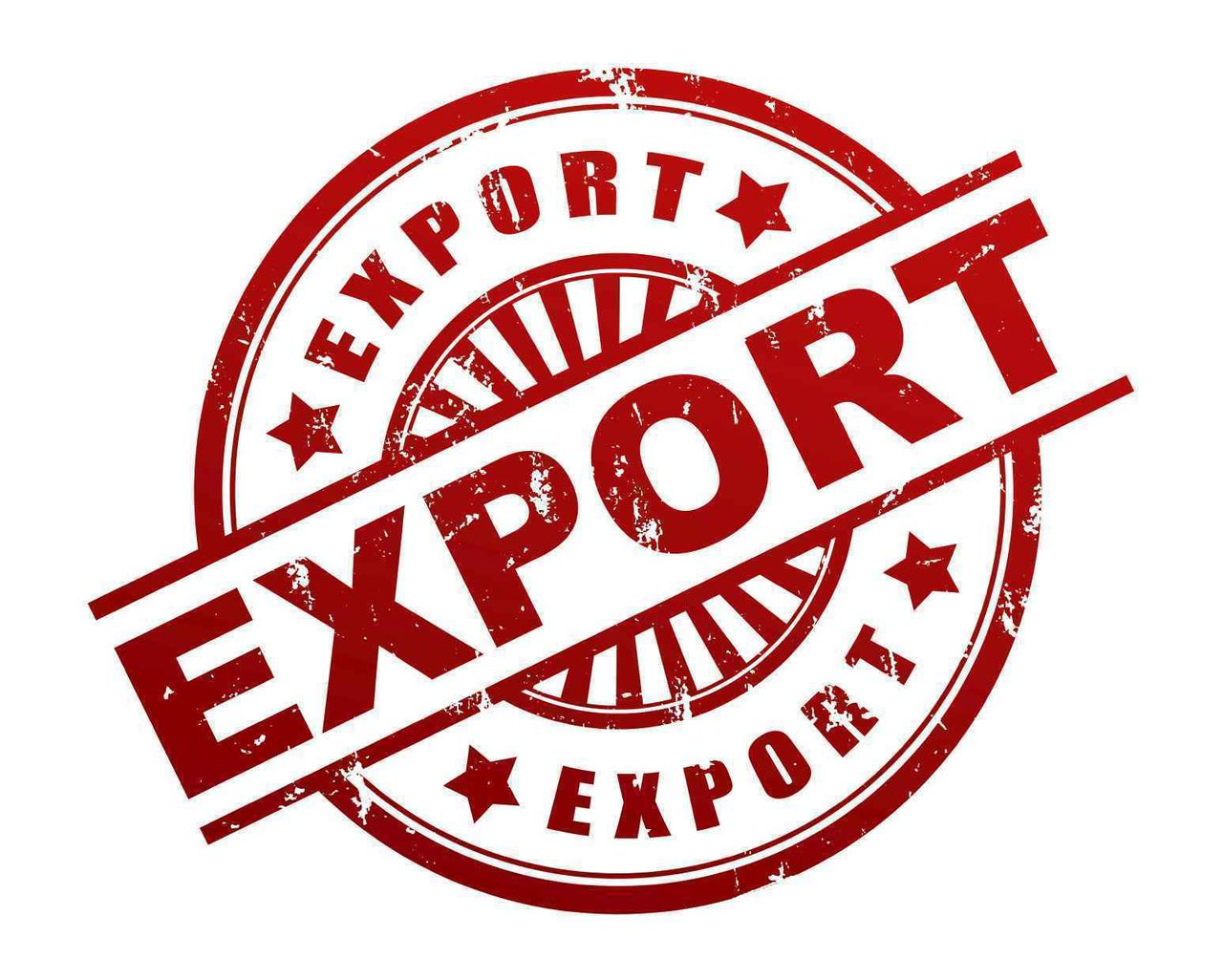 Административные барьеры
— ограничения, касающиеся потребительских свойств товаров, продаваемых на национальном рынке, и условий их производства и реализации
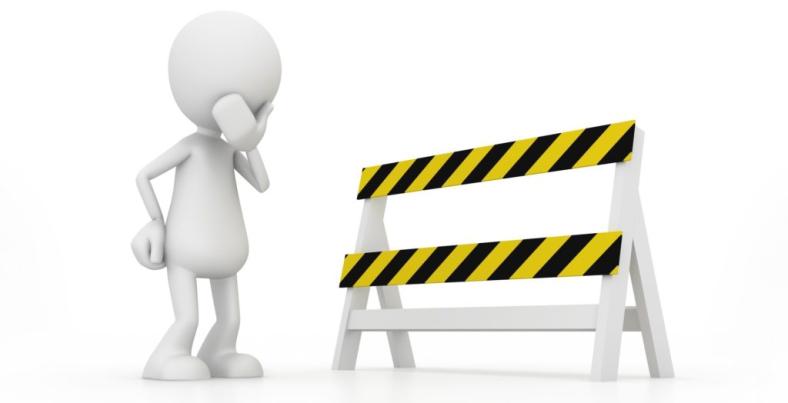 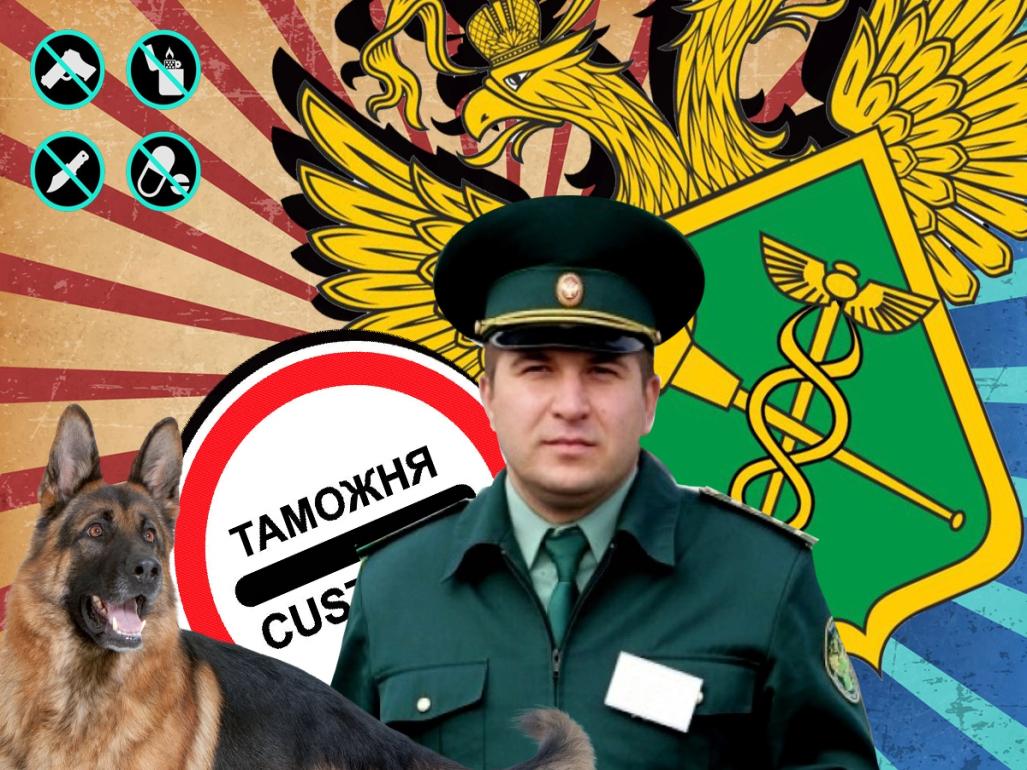 ФТС: РЕГУЛИРОВАНИЕ МИРОВОЙ ТОРГОВЛИ